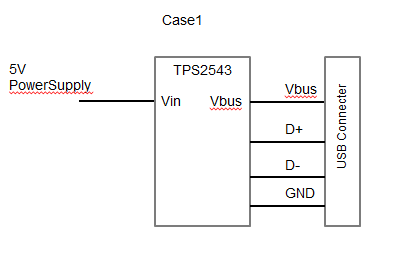 1.6A
Divider2
IPAD2
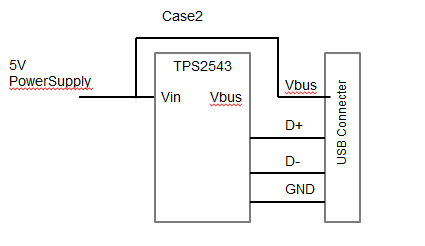 1A
Divider1
IPAD2